Regulation of salt contents of shoot
Regulation of Salt Content in Shoots
Secretion of salts
Salt exported via active
   transport mechanism
Excretion includes Na+ and Cl- as well as inorganic ions
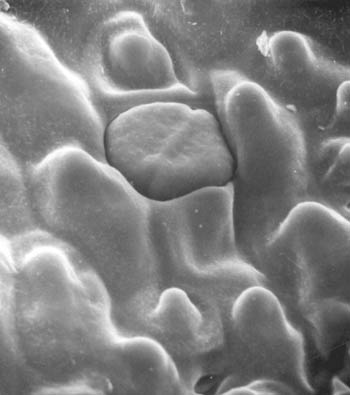 Leaf surface containing salt gland of Salt cedar (Tamarix ramiosissima)
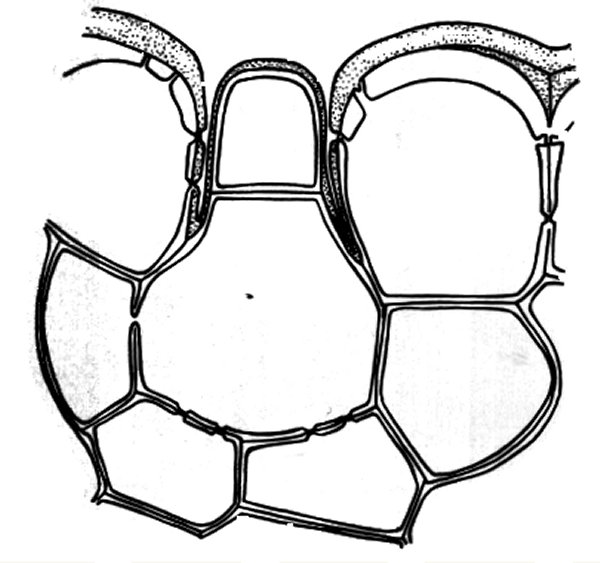 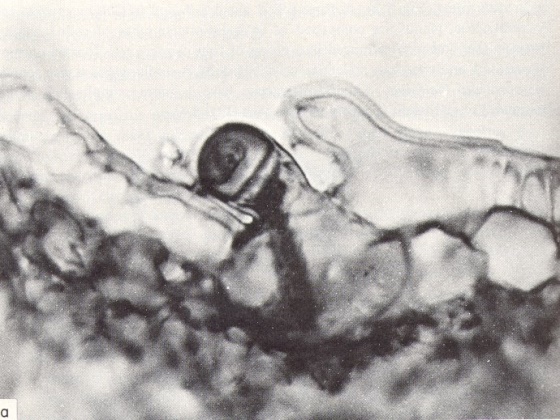 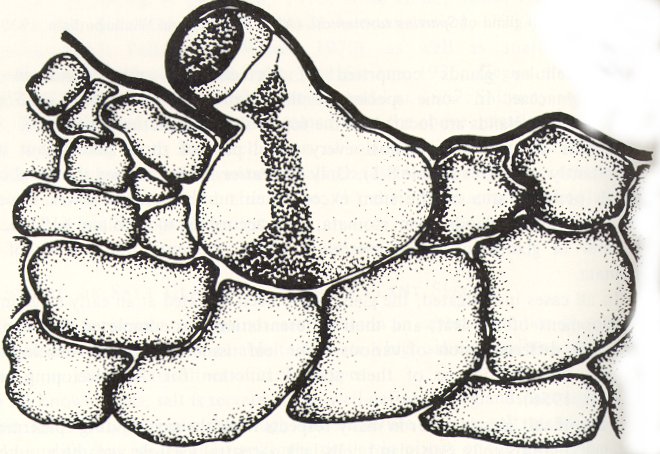 Photograph and schematic diagram of salt gland of Aeluropus litoralis
Two celled salt gland of Spartina
Regulation of Salt Content in Shoots
Salt leaching
Not well understood, but results from transport of salts to the near epidermis of leaves; precipitation leaches salts
Salt-saturated leaf fall
Leaves shed after accumulation of salts
Occurs in Hydrocotyle bonariensis and others
Responses to Increased Salts
Succulence  Plant organs are thickened due to increased cellular water content
Increased growth  Reduces cellular solute concentrations
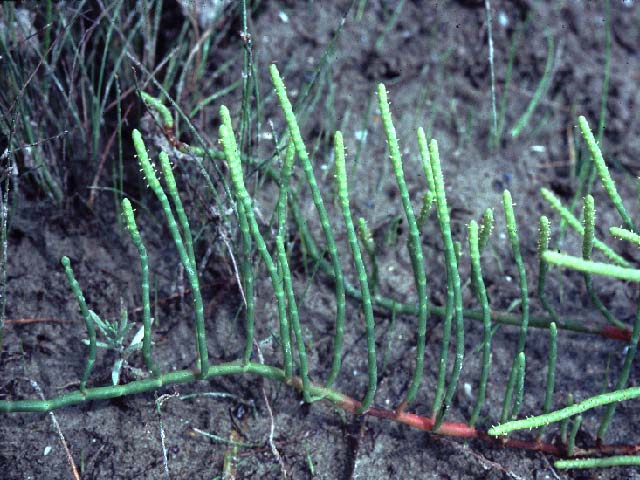 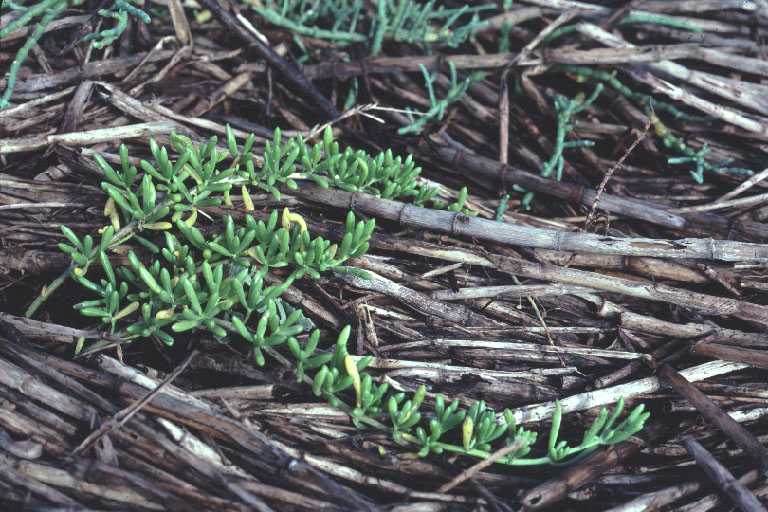 Seed Dispersal in Halophytes
Most seeds of halophytes are buoyant
Examples are glasswort (Salicornia sp.), coconut (Cocos nucifera), sea rocket (Cakile sp.), and suaeda (Suaeda maritima)

Marine angiosperm seeds are not buoyant 
Examples are Thalassia and Halophila
Germination in Halophytes
Germination inhibited by high salt concentrations

Chlorides are very toxic to germinating plants

Optimum germination is in freshwater

Germination response in salt water not necessarily correlated to later growth of a plant species under saline conditions

Higher temperatures slow germination in salt water
Physiological Response in Halophytes
Switch from Carbon-3 photosynthesis to CAM (crassulacean acid metabolism)
Stomates closed during
the day
CO2 fixation during 
the night
Sugars accumulate in cells
Decrease osmotic pressure with organic ions (proteins)
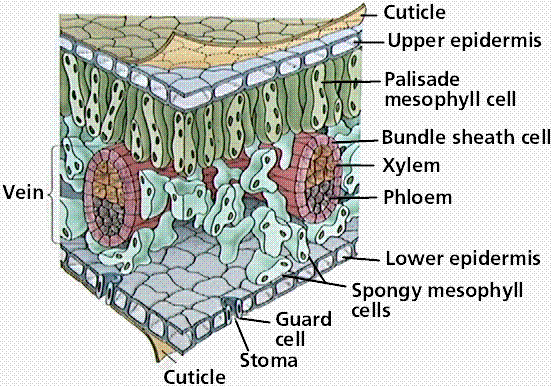